সামাজিকীকরণ
সূচীপত্র 

 সংজ্ঞা।

 সামাজিকীকরণের            বিভিন্ন উপাদান।

 সামাজিকীকরণের বিভিন্ন মাধ্যম।

সামাজিকীরণের  গুরুত্ব।



















\  ।
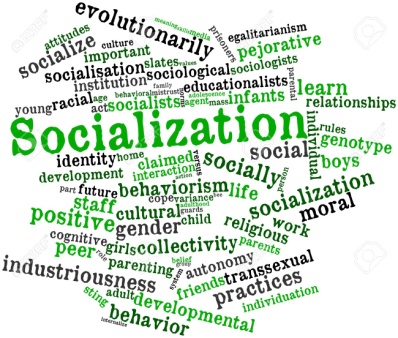 সংজ্ঞাঃ-
সমাজের সঙ্গে ব্যক্তির সম্পর্ক গড়ে ওঠে সামাজিকীকরণের মাধ্যমে । 
            অধ্যাপক ডেভিডের মতানুসারে, 
      “যে পদ্ধতিতে মানবশিশু ক্রমশ সামাজিক মানুষে পরিণত হয়, তাকেই সামাজিকীকরণ বলা হয়।”   
           প্রকৃতপক্ষে এটি এমন এক ধরনের প্রক্রিয়া, যার উপর ব্যক্তি ও সমাজ উভয়েরই অস্তিত্ব নির্ভরশীল।
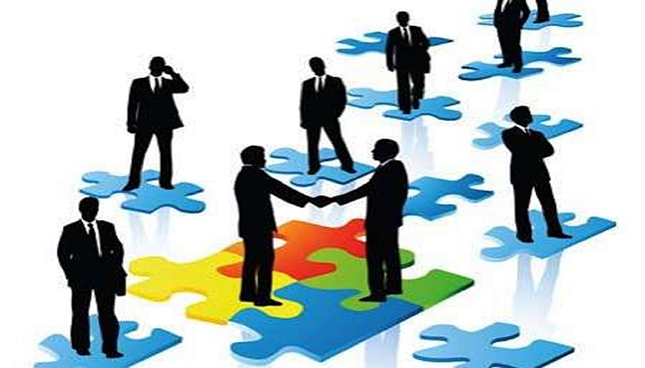 সামাজিকীকরণের বিভিন্ন উপাদানঃ-
যে কোন সমাজে কোন ব্যক্তির সামাজিকীকরণের জন্য   কতকগুলি  উপাদানের  ভূমিকা  অনস্বীকার্য  -
অনুকরণ

একাত্মকরণ

সমানুভূতি

প্রতিযোগিতা
অভিভাবন

ভাষা

সঙ্গীকরণ

সহযোগিতা
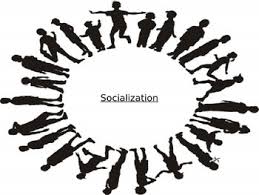 সামাজিকীকরণের  উপাদান –                কয়েকটির ব্যাখ্যা-
অনুকরণ - একজনের আচরনকে পুরোপুরি
           নকল করা।
অভিভাবন – কোন তথ্যকে অপরের কাছে পৌঁছে 
           দেওয়া । অর্থাৎ যোগাযোগ প্রক্রিয়া ।
একাত্মকরণ – ভালোলাগা বিভিন্ন বস্তুর সাথে ও পরিবারের 
            সদস্যদের সাথে শিশুর নিজেকে ধীরে ধীরে
            এক করে নেওয়া ।
ভাষা – ভাবের আদান-প্রদানের মাধ্যমে সর্বোপরি ব্যক্তিসত্তার
        বিকাশ সাধন ।
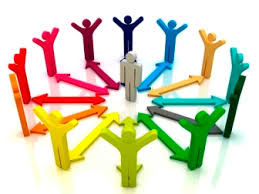 সামাজিকীকরণের মাধ্যম -
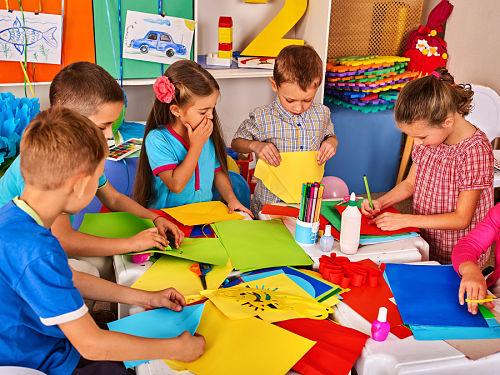 অন্তরঙ্গ গোষ্ঠী – 
         
           ১। সমবয়স্কদের সঙ্গে সম্পর্ক সমতার সম্পর্ক ও পারস্পরিক আদান– প্রদান।
           ২। ব্যক্তি সহযোগিতার মানসিকতা ও নীতিজ্ঞান লাভ। 
           ৩। সাংস্কৃতিক জীবনের বিভিন্ন বিষয়           সম্পর্কে জ্ঞান লাভ।
                    ৪। যৌন আচরনের জ্ঞান।
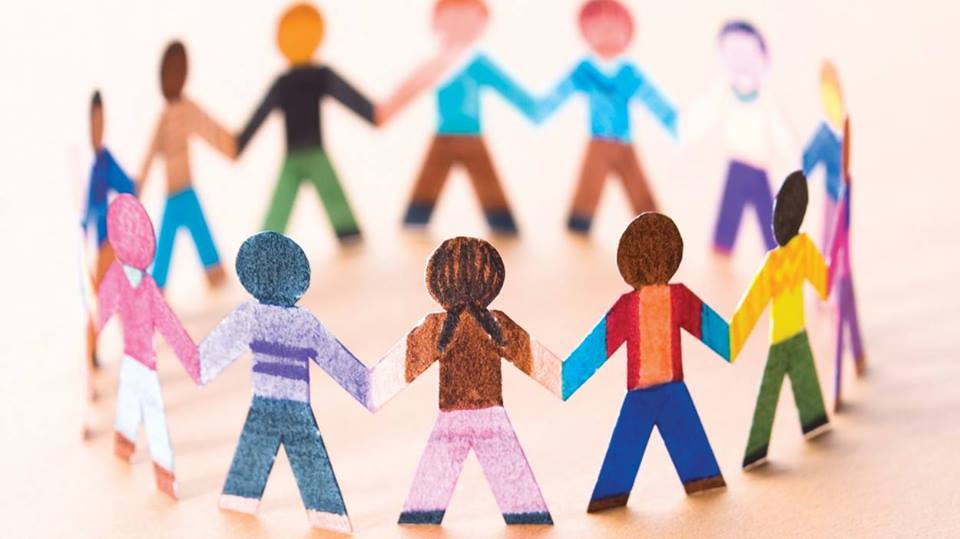 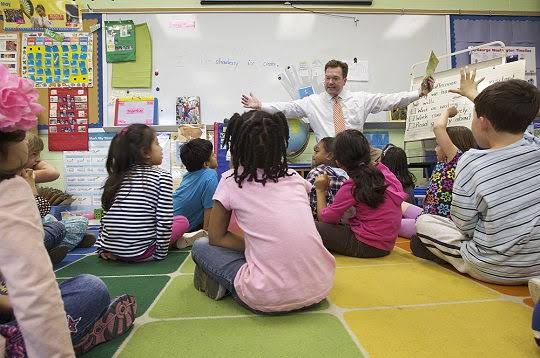 শিক্ষা প্রতিষ্ঠান –

         ১। বিভিন্ন সামাজিক,আর্থিক,ধর্মীয় প্রেক্ষাপট থেকে আসা সহপাঠীদের সাথে ঘনিষ্ঠতা।

         ২। শিক্ষকদের সহচর্যের ফলে শিশুর নতুন অভিজ্ঞতা অর্জন।


বৃত্তি প্রতিষ্ঠান-
        
         ১। মিলেমিশে কাজ করার ফলে দলগত মনোভাব গঠনে সাহায্য করে।

         ২। অনেক রীতি নীতির সাথে পরিচিত হয়ে পরিবেশের সাথে সংগতিবিধানে সহায়তা করে।
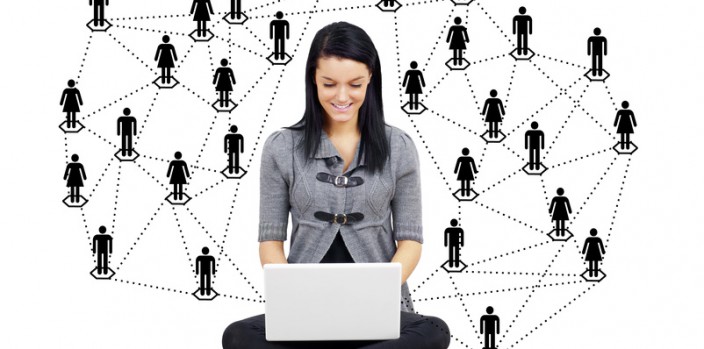 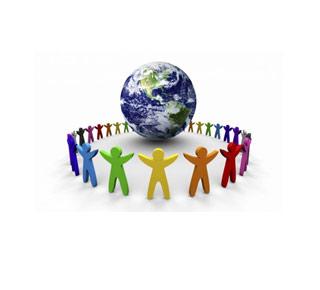 ধর্মীয় প্রতিষ্ঠান্-
১। ভেদাভেদ ভুলে একত্রিত হওয়ার জন্য সমাজের 
বিভিন্ন ঐতিহ্য ও সংস্কৃতি সম্পর্কে জ্ঞান অর্জন।
 
   ২। সৌন্দর্য বোধের বিকাশ ও শৃঙ্খলা পালনে সাহায্য।

   ৩। বিনয় ও শ্রদ্ধার বোধ জাগ্রত করা।
 
   ৪। পরিষ্কার পরিচ্ঢন্ন হতে শেখানো।
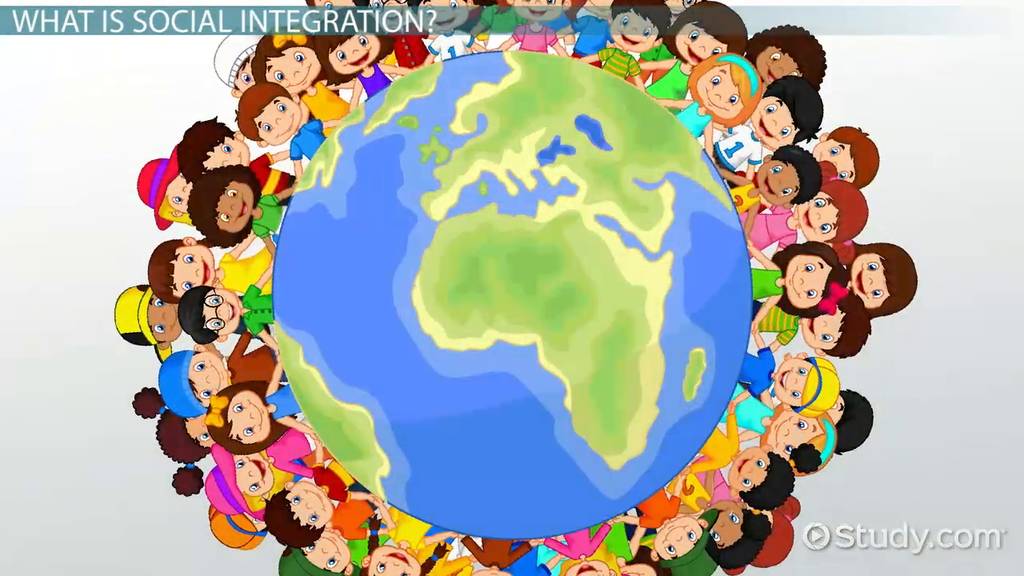 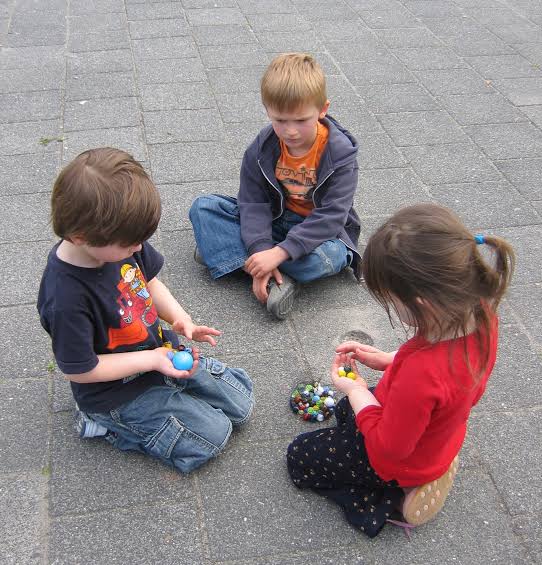 পরিবার -
১। সামাজিক সম্পর্কগুলির সাথে পরিচিতিকরণ।
 
 ২। প্রাথমিক দক্ষতা অর্জনে সহায়তা।
 
 ৩। নৈতিক মূল্যবোধ সম্পর্কে জ্ঞানার্জন।

 ৪। ধর্মবিঃশ্বাস ও বিভিন্ন সুঅভ্যাস গঠন।

 ৫। পরিবেশের সাথে সার্থক সংগতিবিধান।

 ৬। বৌদ্ধিক চর্চা ও ভাষা শিক্ষার বিকাশ।
সামাজিকীকরণের গুরুত্ব –
প্রাপ্তবয়স্কদের সঙ্গে মিথস্ক্রিয়ার মধ্য দিয়ে শিশুর নিজ 
দায়িত্ব পালনের শিক্ষা ও প্রশিক্ষনদান।
 আশা আকাঙ্ক্ষা,দায়িত্ববোধ,কর্মনৈপূণ্য প্রভৃতির উদ্ভব ঘটানো।
 সংস্কৃতিকে সঞ্চারন করা ও সংস্কৃতির নিরবিচ্ছিন্ন ধারা অব্যাহত রাখা।
 সর্বোপরি শিশুকে সামাজিক মানুষ হিসাবে গড়ে তোলা। 
 প্রতিভার সুষ্ঠুভাবে বাস্তবায়ন করা।
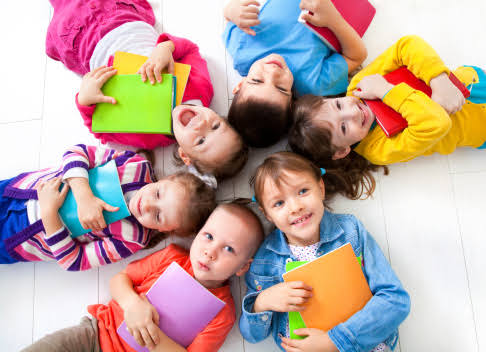 গ্রন্থসমূহ – 
 বিষয়  সমাজতত্ত্ব – অনাদি কুমার মহাপাত্র।
 শিক্ষাশ্রয়ী  সমাজতত্ত্ব – ডঃ মঞ্জুষা তরফদার।
 শিক্ষামুখী সমাজবিজ্ঞান – অধ্যাপক শ্যামাপ্রসাদ চট্টরাজ।
 সমাজতত্ত্ব ও ভারতীয় সমাজ – চন্ডীদাস মুখোপাধ্যায়।
 প্রসঙ্গ সমাজতত্ত্ব – ডঃ অমলেন্দু মুখোপাধ্যায়।
ধন্যবাদ।
WEBSITE-
Siddhishirodkarblogspot.com
Educalingo.com
kullabs.com
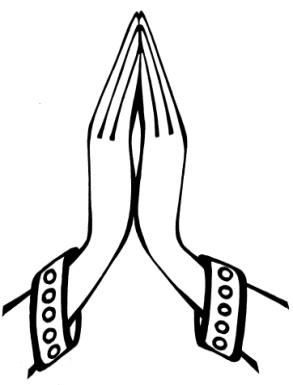